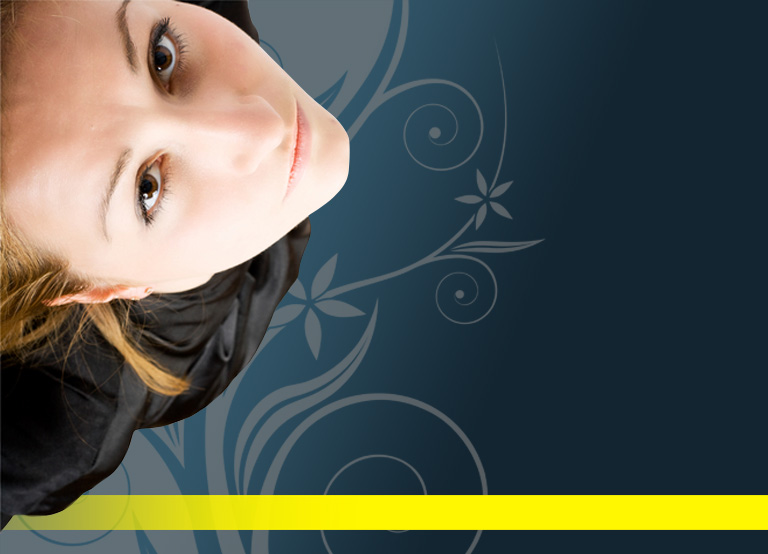 8. tanulmány  
 HELYREÁLLÁS
Írta: Julian Melgosa
General Conference
Women’s Ministries Department
www.adventistwomensministries.org
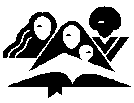 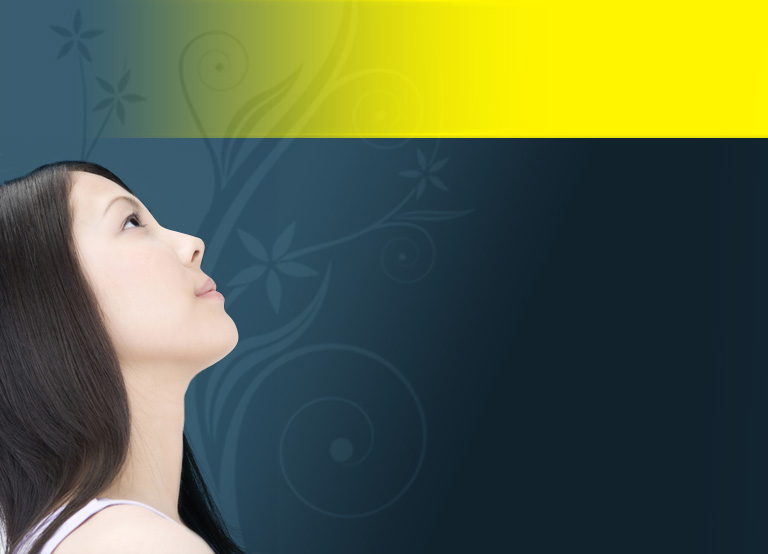 Alapige:
„Isten a mi oltalmunk és erősségünk, mindig biztos segítség a nyomorúságban.
    Azért nem félünk, ha megindul is                      a föld, és hegyek omlanak a tenger mélyébe” (Zsolt 46:1-3).
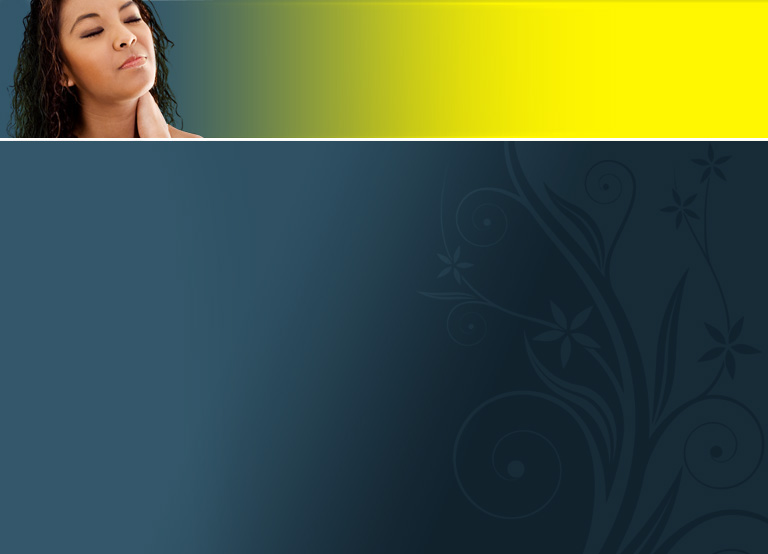 A pszichológiai reziliencia  azt jelenti, hogy az egyén egy nehéz élethelyzet, trauma, tragédia, fenyegetés, vagy más szélsőségesen durva stresszhelyzet után képes sikeresen helyreállítani lelki egyensúlyát, eredeti, jó állapotát anélkül, hogy hosszú távon negatívan befolyásolná az átélt tapasztalat.
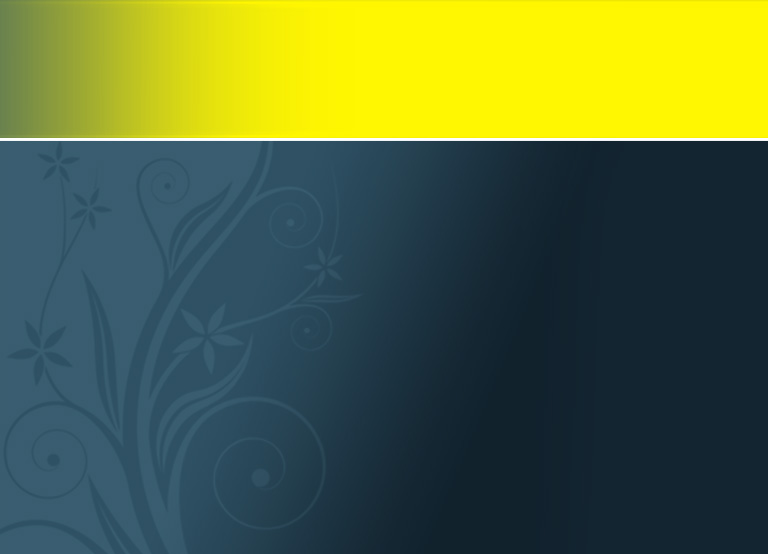 A kérdés az, hogy miként tehetünk szert erre a helyreálló képességre, ami által kezelni tudjuk a velünk történteket anélkül, hogy érzelmileg ne menjünk tönkre a folyamatban?
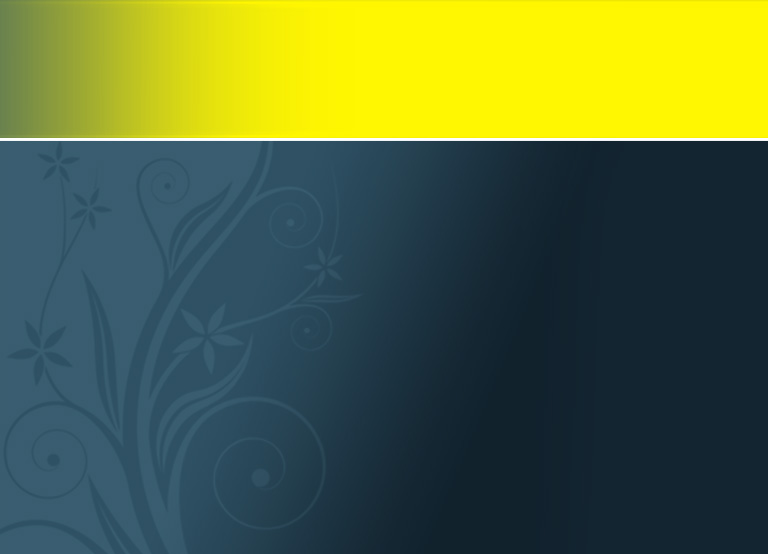 A Biblia is beszámol olyan személyekről, akiknek komoly nehézségekkel kellett szembenézniük, és győztek a gondok felett. A bonyolult körülmények és jellemhibáik ellenére is képesek voltak arra, hogy Isten szolgálatára legyenek, mert megvolt bennük az a rugalmasság, hogy barátságtalan környezetük ellenére is előrehaladjanak.
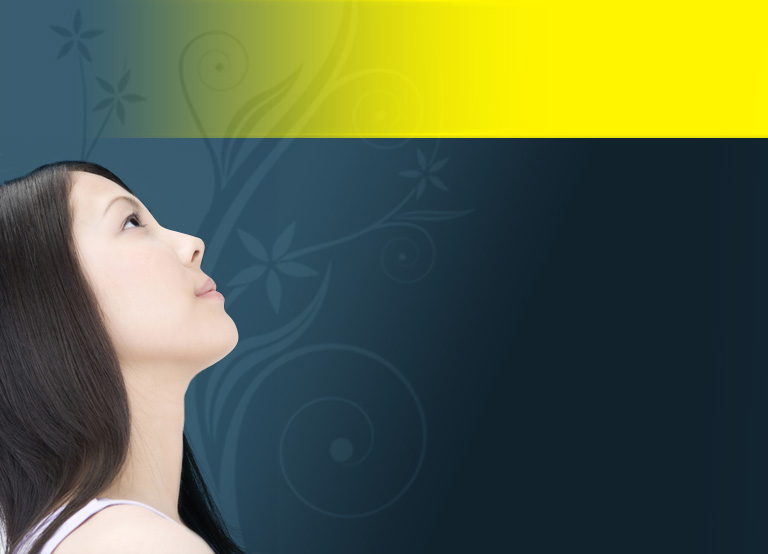 Jób hosszútűrése
Olvasd el Jak 5:10-11 verseit! Mi az a jellemvonás Jób személyiségében, ami követendő példává teszi őt? Lásd még Jób 1-3. fejezeteit!
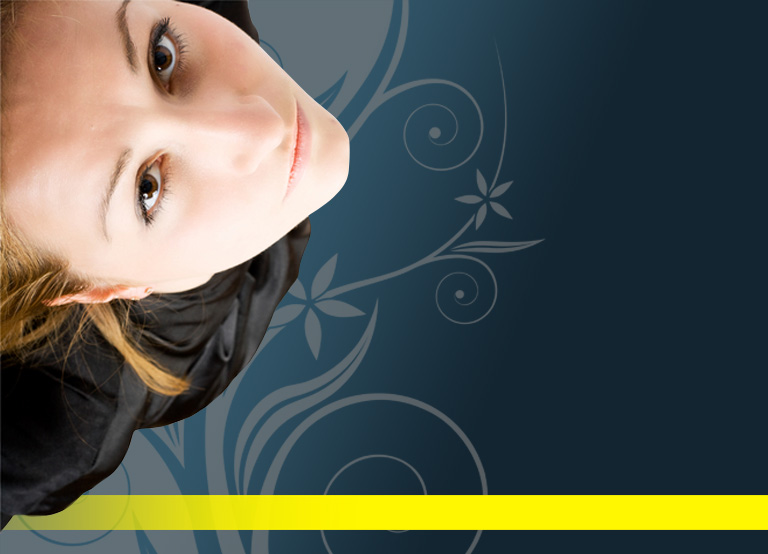 Hogyan növekedjünk a béketűrésben?
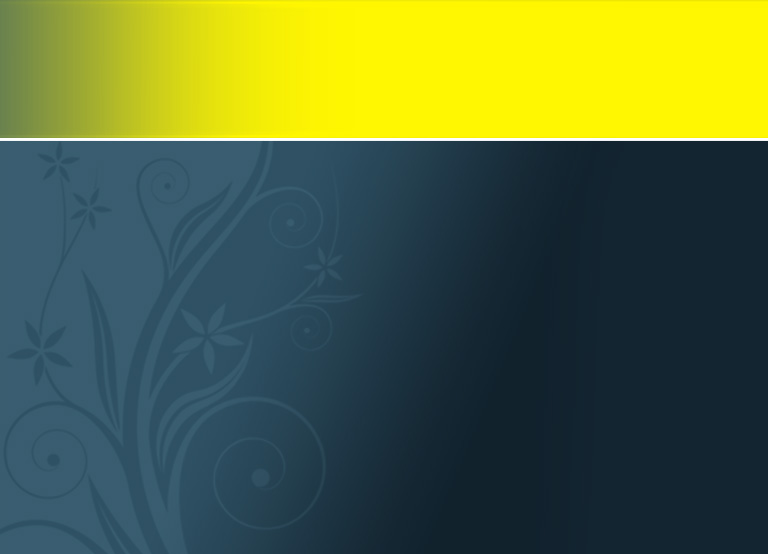 Aztán kinyitotta a Bibliáját, és felolvasta belőle Róm 5:3 versét az elképedt fiatalembernek. 
„De nem csak ezzel dicsekszünk, hanem a megpróbáltatásokkal is, mivel tudjuk, hogy a megpróbáltatás munkálja ki az állhatatosságot.”
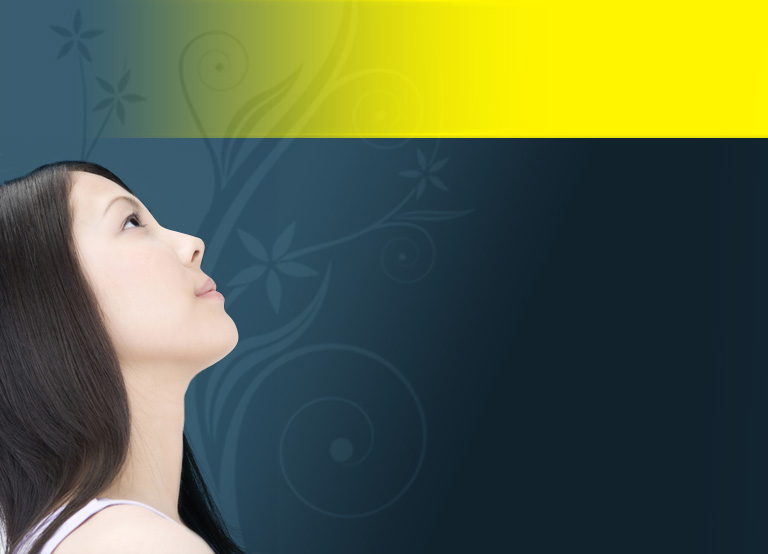 Jób története kitűnő példa a helyreállás képességének szemléltetésére.
Olvasd el Jób 19:25 versét! Milyen reménységbe kapaszkodott Jób? Hogyan sikerülhet nekünk is saját próbáinkban ebben bízni?
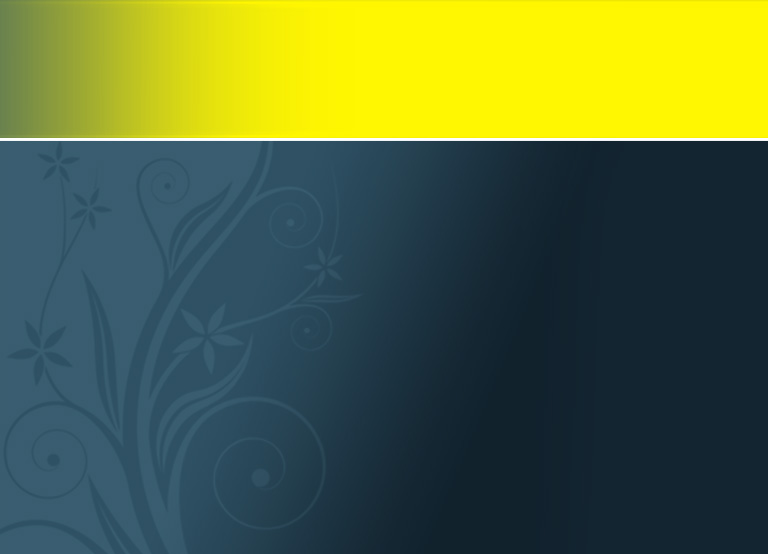 Gondolj olyan időszakra az életedben, amikor valami szörnyűségen kellett átmenned. Milyen remény éltetett akkor? Kaptál olyan tanácsot vagy vigaszt, ami nagyon hasznos volt? Kaptál-e olyan megjegyzéseket, amik egyáltalán nem segítettek, sőt, ártottak? Mit tanultál akkor, aminek segítségével azóta tudsz segíteni a hasonló helyzetben élőkön?
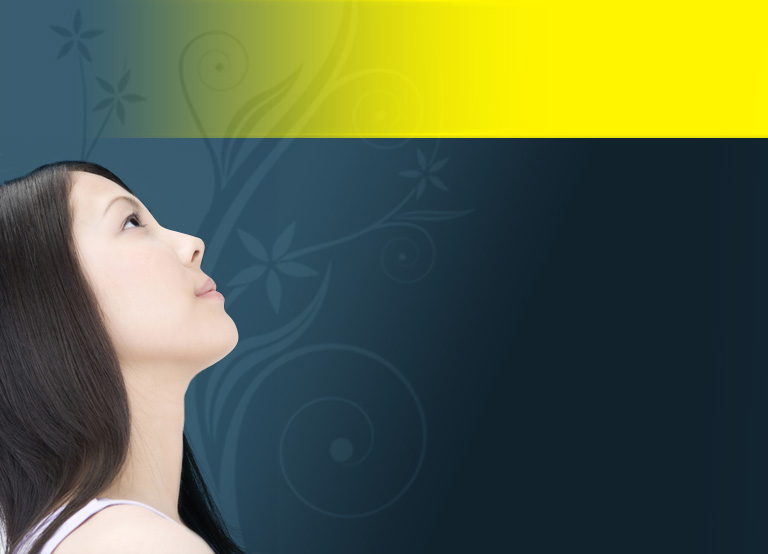 József a fogságban
Olvasd el 1Móz 37:19-28 és 1Móz 39:12-20 verseit, és próbáld beleképzelni magad József helyébe! Gondold át, mennyire elkeseredhetett! Mennyi harag és keserűség gyűlhetett össze a szívében, teljesen érthető módon!
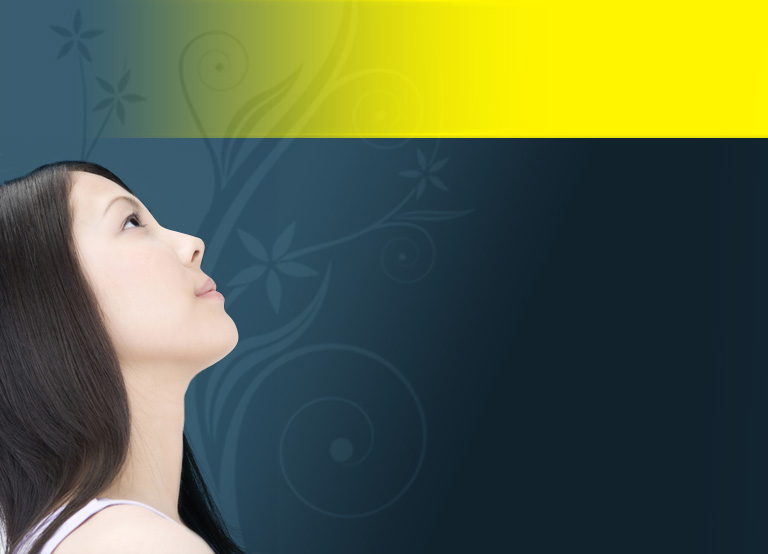 A következő igehelyek mit árulnak el nekünk arról, hogyan fordulhatnak jóra a rossz élethelyzetek is?
Róm 5:3–5
2Kor 1:3-4
2Kor 1:8-9 
2Tim 1:11-12
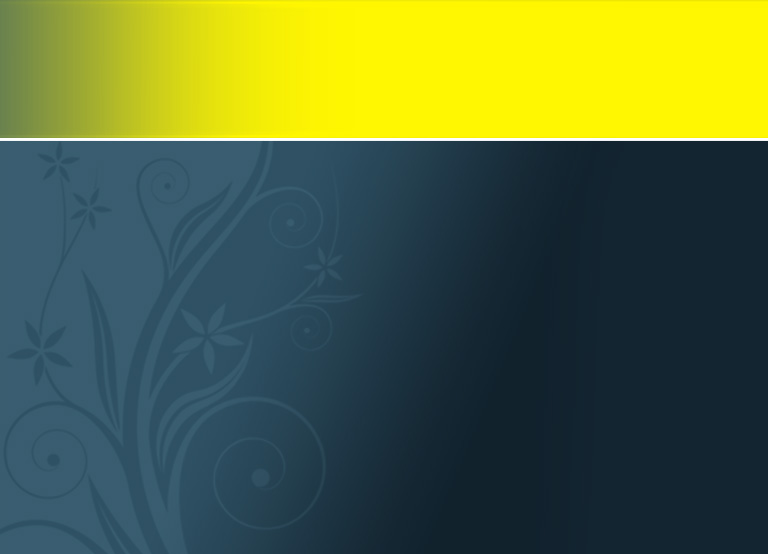 Volt valaha olyan szörnyű tapasztalatod, amiből végül valami jó, valami áldás származott? Hogyan tanítja ez meg neked, hogy bízz az Úrban mindenféle nehézségben, még ha úgy tűnik is, hogy semmi jó nem származik belőle?
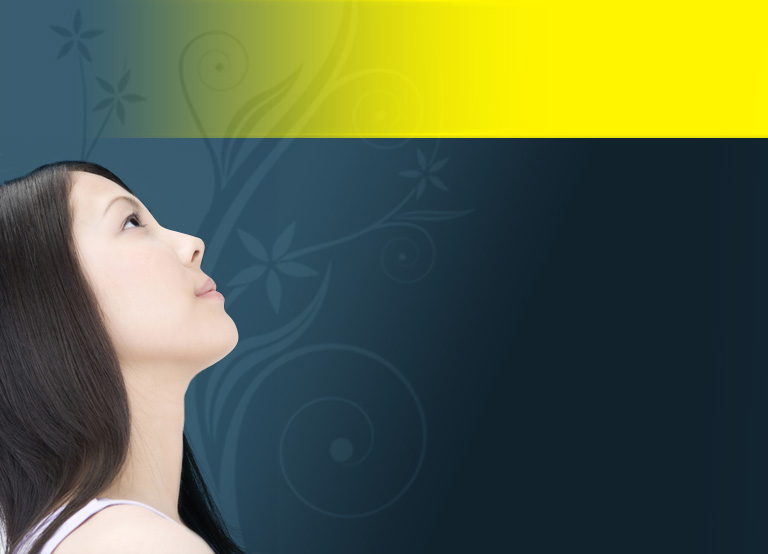 Naomi
Milyen szerencsétlenségeket kellett átélnie Naominak? Ruth 1
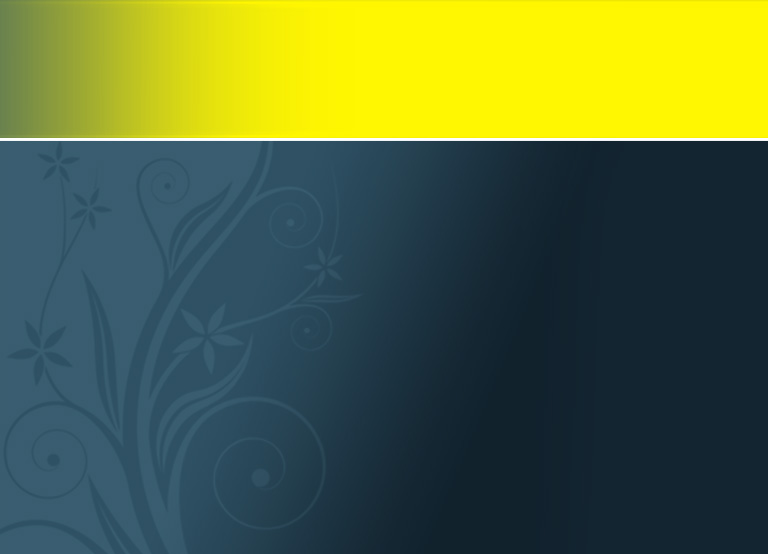 Nehéz elképzelni ennél tragikusabb fordulatot Naomi életében: senki sem maradt életben közvetlen családjából, a legközelebbi rokonok pedig a távoli Betlehemben élnek. Mi volt a fordulópont Naomi életében? Hogyan hozott ki jót Isten a Naomi által elszenvedett próbákból? Ruth 1:16-18; 4:13-17
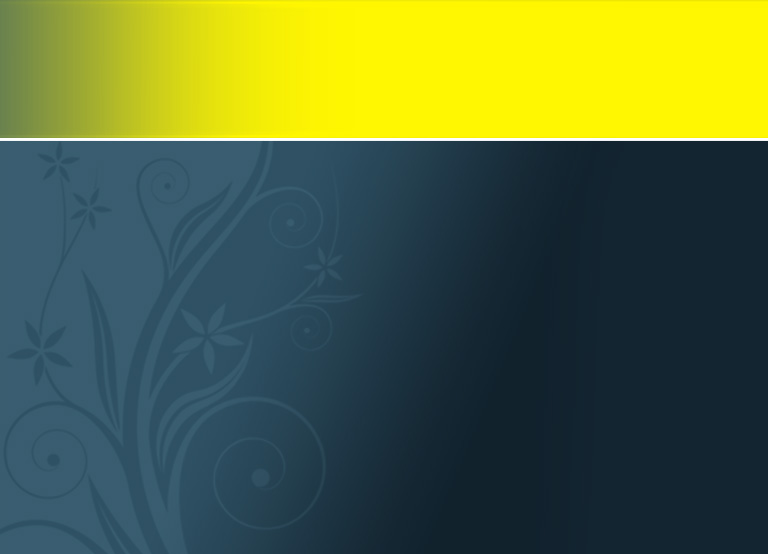 A legtűrhetetlenebb pillanatban Naomi egyik menye, Ruth nyújtott érzelmi támogatást anyósának, mint Isten elrendelt eszköze.
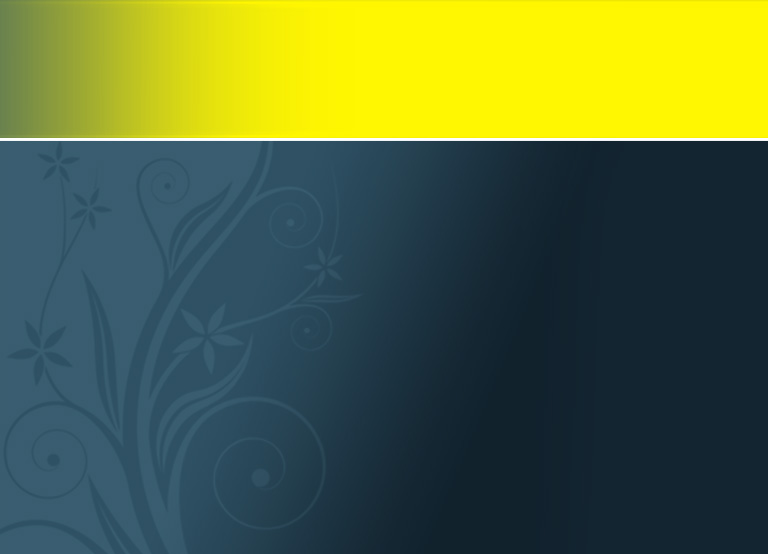 Naomi egy kimondhatatlanul sok szenvedéssel teli időszakot hagyott maga mögött, és élve megérhette Ruth és Boáz házasságkötését, valamint unokájának, Obednek a születését, akinek fiától, Jesszétől származott Dávid király.
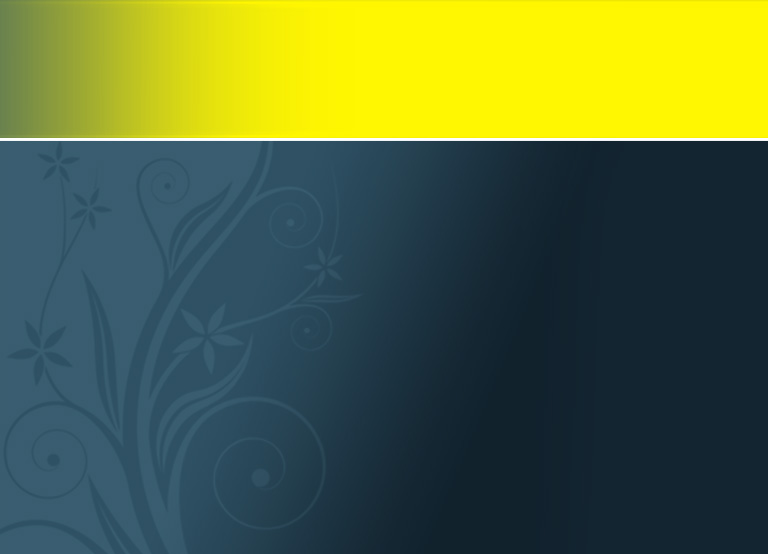 Eszter feszült napjai
Eszter egészen kicsi kora óta árva volt. Bár unokabátyja, Márdokeus örökbe fogadta őt, a szülők nélküli gyerekkor stigmája biztosan erősen hatott rá. Mindennek ellenére Eszter kiegyensúlyozott, határozott és értelmes fiatal nővé érett.
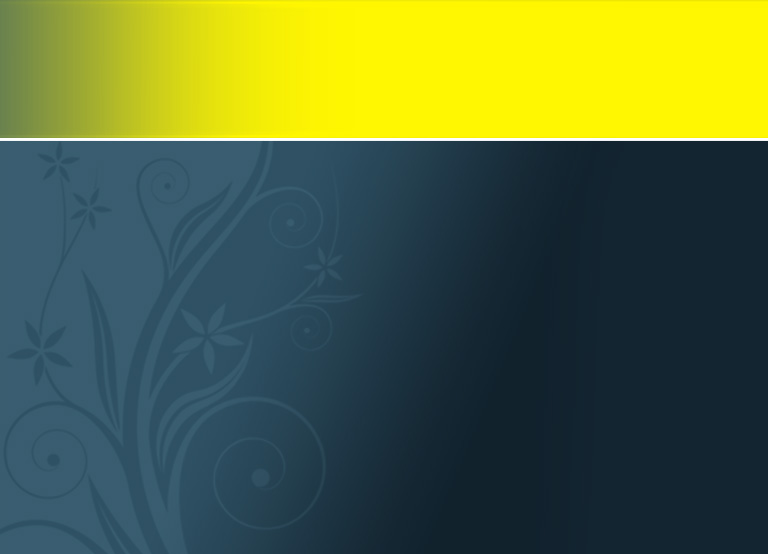 Eszterhez hasonlóan mi is beleszületünk olyan szituációkba, amit nem mi akartunk. Milyen a hátterünk? Milyen dolgokat bíztak rád, amit nem kértél? Hogyan tanulhatjuk meg, hogy értékeljük a jó dolgokat, amiket kaptunk, a rosszakat pedig legyőzzük?
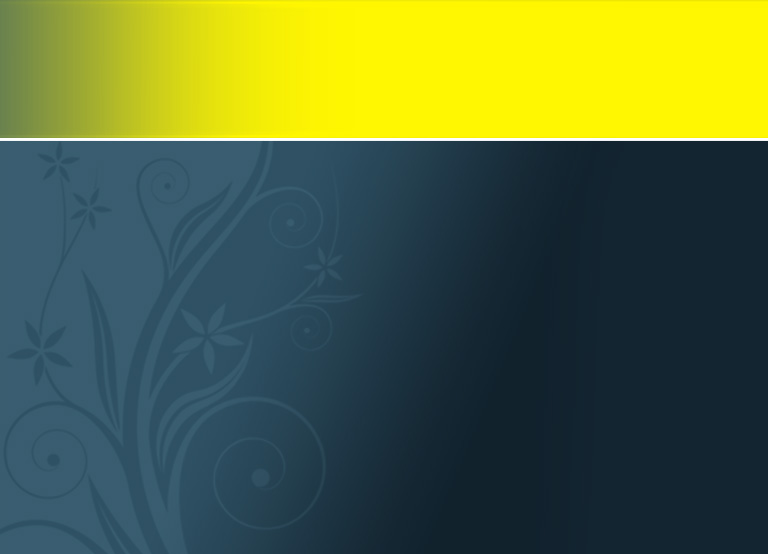 Az elégedettség titka
Az elégedettség a boldogság és a lelki jólét feltétlenül szükséges eleme. Az elégedettség azok sajátja, akik a dolgok pozitív kimenetelében bíznak, a múltra elfogadással tekintenek, a jövőre pedig reménységgel.
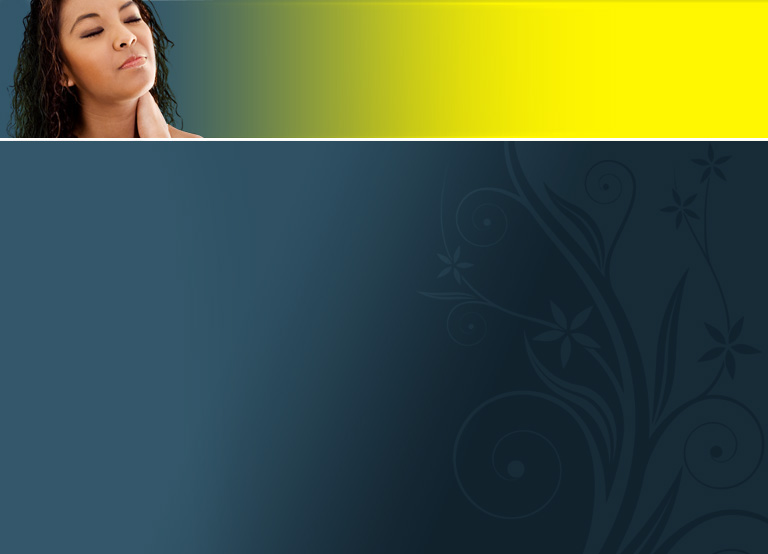 Az intelligencia legfrissebb meghatározásai közül az egyik így szól: „az új helyzetekhez való alkalmazkodás képessége”. 
Ez arra utal, hogy valaki új helyen kénytelen élni, új ismerősökhöz alkalmazkodni, másféle társadalmi-gazdasági helyzetet megtapasztalni.
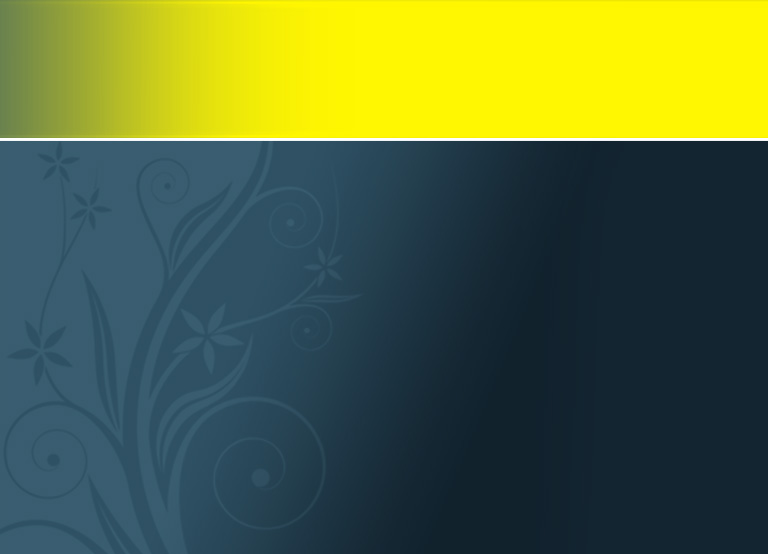 Te mennyire vagy elégedett? Mennyire engeded, hogy a körülmények játékszere vagy áldozata légy? Hogyan tanulhatod meg, hogy körülményeid között elégedett légy? (11. v.)
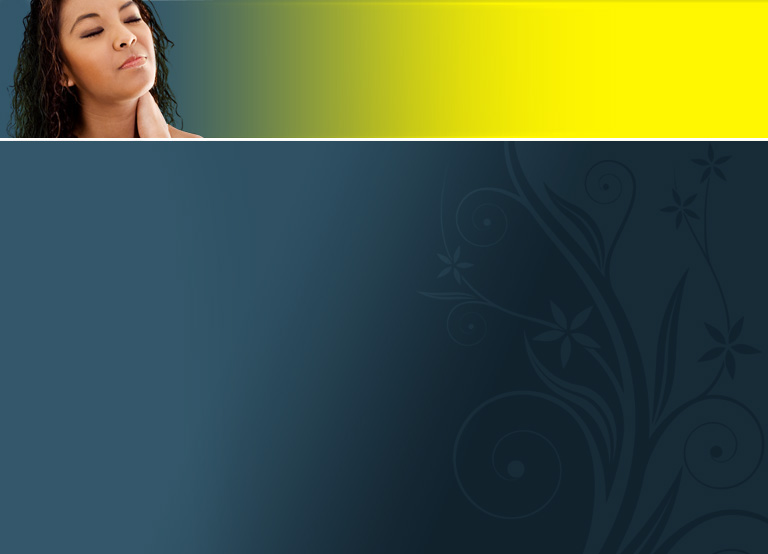 Egyesek legyőzik a nehézségeket, mások beleroppannak a harcba. Mit gondolsz, mi okozza a különbséget?
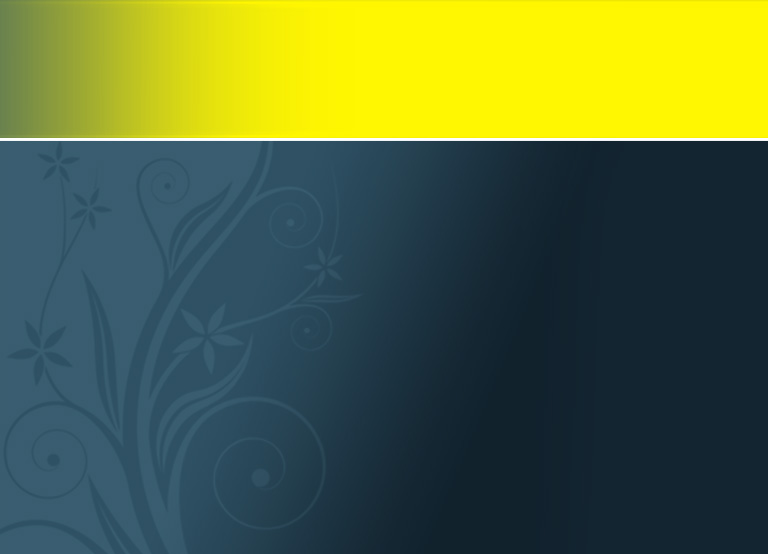 Képzeld el, hogy olyan valakit kell tanácsolnod, aki iszonyú rossz helyzetben van, amiből emberi szempontból semmilyen kiút nem létezik. Tételezzük fel, hogy csak öt perced van beszélni ezzel a személlyel! Mit mondanál neki ebben az öt percben?